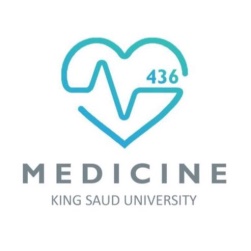 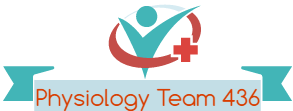 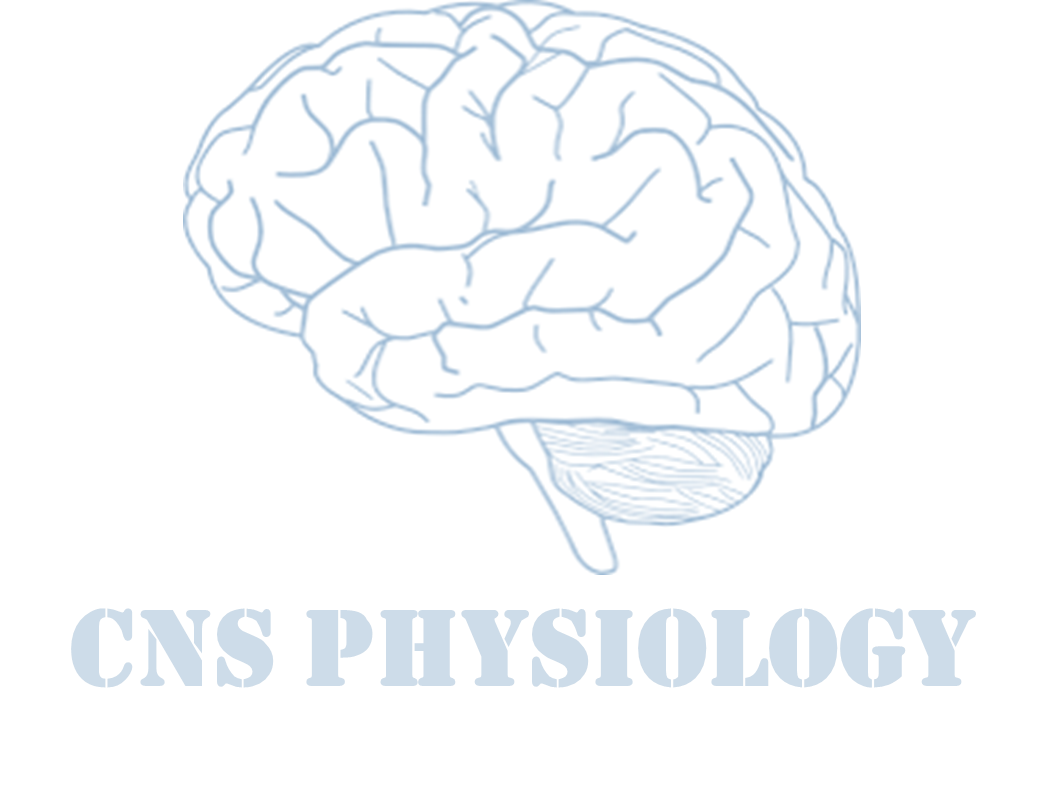 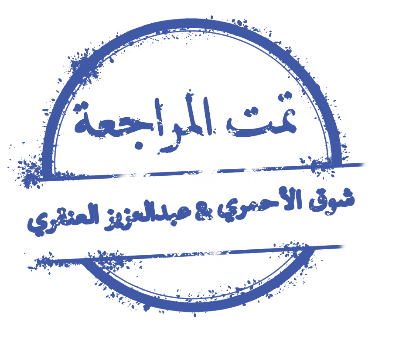 Text
Important
Formulas
Numbers
Doctor notes
Notes and explanation
Lecture No.25
“If It Doesn’t Challenge You, It Won’t Change You”
1
Brain Neurotransmitters
Objectives:
1-Describe the functions of glutamergic system
2- Describe the functions of NTs of the brain stem
(the noradrenergic & serotonergic systems)
3-Describe the functions of NTs of the basal  ganglial (cholinergic, dopaminergic, GABAergic  systems)
4-Appreciate that many drugs and CNS disorders  affect function of brain neurotransmitters
2
Definition & Classification of Neurotransmitters
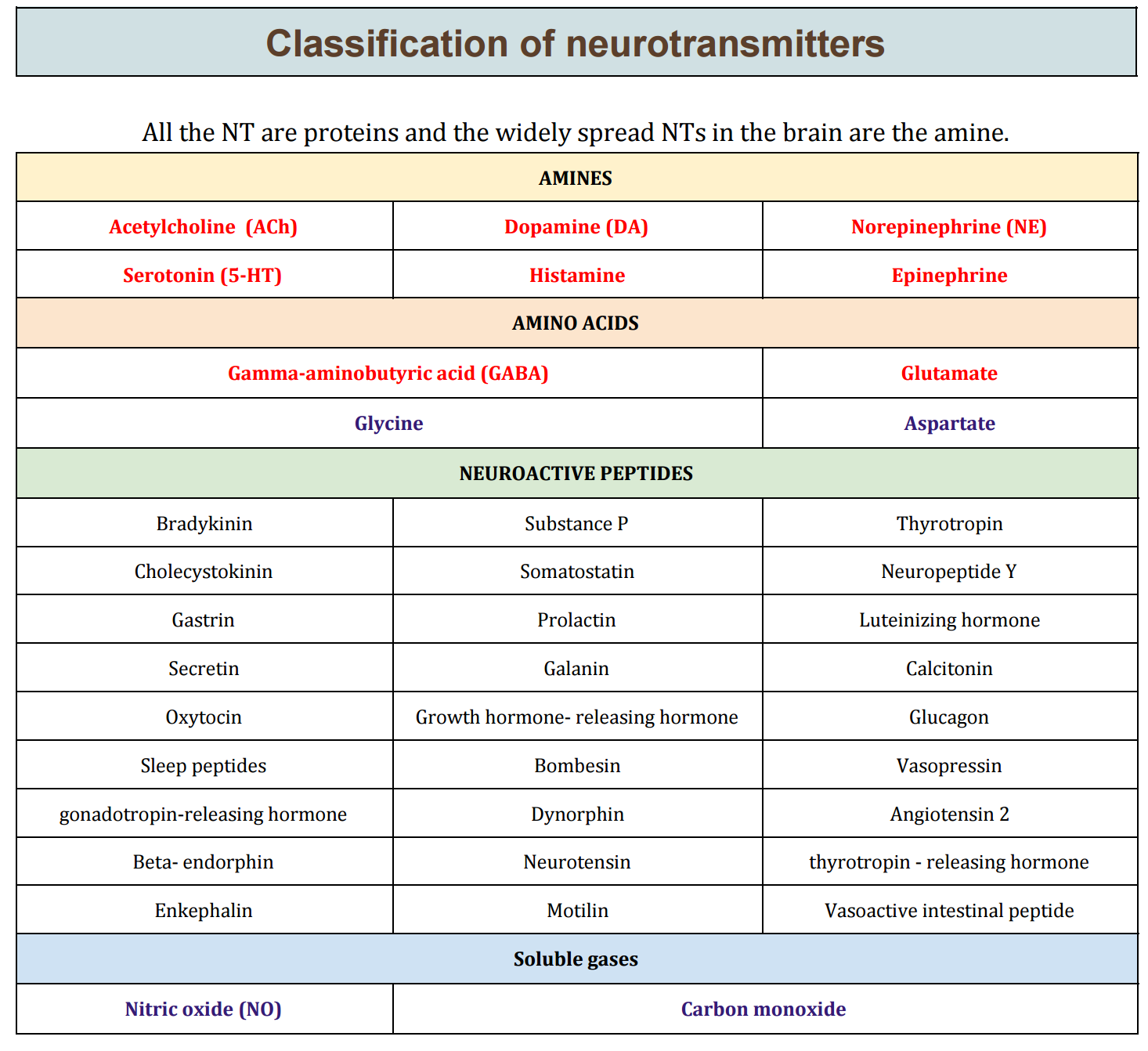 Chemical substances released  by electrical impulses into the  synaptic cleft from synaptic vesicles of presynaptic  membrane

Diffuses to the postsynaptic membrane
Binds to and activates the receptors
Leading to initiation of new electrical signals or inhibition of the post-synaptic neuron
Amines are small molecule neurotransmitters 
Amino Acids are large molecule NTs
Nitric oxide, Carbon monoxide and hydrogen sulfide are gaseous neurotransmitters
Team435 physiology
3
Classes of receptors
Extra
Criteria that Define a Substance as a NT
Extra
Synthesis & Recycling of Small-  Molecule Neurotransmitters
Synthesis & Recycling of  Neuropeptides
Fast axonal  transport  50-400
mm/day
Less than 8  mm/day
5
How are neurotransmitters released
Extra
Some of NTs Systems in the Brain
Noradrenergic system (Noradrenaline)
Cholinergic system (Acetylcholine)
Glutamergic system (Glutamate)
GABAergic system (GABA)
Serotoninergic system (Serotonin)
 Dopaminergic system (Dopamine)
6
1) norepinephrine system
The Locus Coeruleus / Nucleus Coeruleus
Location: Nucleus Coeruleus is in the pons.

Responds/activated: by stress and panic (physiological)

Co-ordinates  responses via:  projections to thalamus, cerebral cortex, cerebellum, hippocampus, amygdala,  hypothalamus, autonomic brainstem centers,  and the spinal cord (Very wide-spread projection system)

Activated during: Sleep, Attention/Vigilance

Deactivated/decreased: Their firing decreases markedly during slow-wave  sleep. and virtually disappears during REM sleep.
Locus coeruleus neurons fire as a function of vigilance  and arousal
Irregular firing during quiet wakefulness and sustained activation during stress
Stress causes very high levels of LC activity
Norepinephrine (NE) Implicated in Stress-
Related Disorders
Depression
Withdrawal from some drugs of abuse
Other stress-related disorders such as  panic disorder
ONLY IN MALES’ SLIDES
Norepinephrine system
Functions 
Attentiveness & Vigilance
Learning 
Aggressive behaviour
Fight-or-Flight response
It constitutes part of the Reticualr Activating System (RAS)  attention# vigilance
Noradrenaline (NA): is a  catecholamine that is synthesized  from Dopamine

It is released from sympathetic  nerves, the adrenal medulla and brain  stem neurons

It acts on both α- and β-adrenergic  receptors (G-protein-coupled receptors)

NA is believed to play a role in both
learning and memory.
Disorders (in both male and female slides)
Depression and panic disorders
Withdrawal from some drugs of abuse
Deficiencies in NA 
Alzheimer’s disease
Parkinson’s disease 
Korsakoff’s syndrome (chronic alcoholism)
Extra
Cont.
It constitutes part of the Reticualr Activating System (RAS)  alertness
The LC is activated by similar  stimuli to those that activate ANS
ANS mobilizes the body
LC mobilizes the brain for action
●
Drugs that suppress LC have a  powerful sedating effect because  LC controls arousal level
Cont.
PGi: Nucleus paragigantocellularis
PrH: Perirhinal Cortex
2) Acetylcholine
Major neurotransmitter in the peripheral nervous system. Produced by the neurons in the parietal lobes  of the brain

Acetylcholine (Ach) is the 1st  neurotransmitter to be identified  (about 90 years ago) 

It is released by lower motor  neurons and neurons in many  brain regions
Ach-related disorders:
Alzheimer’s Disease- the most common form of  dementia that is associated with acetylcholine  Damage to Ach producing cells in the basal  forebrain (death of Ach neurons)
Bipolar disorder
Mood swings
Depression
Mental attension
Myasthenia gravis
Associated with:
Thought, Memory, Muscular coordination, Speed of information processing in the brain, Production of myelin sheath
Mental processes influenced by Ach(Functions): 
Learning, Memory, Sleeping, Dreaming, Wakefulness, Anger & aggression, sexuality and thirst.
ONLY IN MALES’ SLIDES
Acetylcholine
Ach is released from cholinergic neurons of:
1-The basal forebrain nuclei  (nucleus basalis & septal )

The nucleus basalis (Meynert)  provides innervation to the  entire cortex, amygdala,  hippocampus & thalamus.
The medial septal nuclei
provide cholinergic innervation  to the cerebral cortex,  hippocampus, and amygdala
Inhibitors of acetylcholinesterase  in the brain are the main drugs  used to treat Alzheimer’s disease.
2- ponto- mesencephalic cholinergic complex 

project to basal  ganglia, thalamus, cerebellum  hypothalamus, reticular formation
Degeneration in Alzheimer's disease
12
ONLY IN MALES’ SLIDES
Acetylcholine
Acts on 2 cholinergic receptors:
Nicotinic (ionotropic)
(antagonist-Curare): excitatory
Muscarinic (metabotropic)
(antagonist-Atropine):
Excitatory or inhibitory
Five subtypes (M1-M5): all  present in the brain
Excitatory
M1 receptors most involved in cognitive functioning  (evidence from Knockout mice and pharmacologic human studies  with M1 blocking drugs)
M2 blocking agents may  facilitate cognition in  animals (but these drugs are not being used in  humans at this point).
M3 receptors do not seem  to play much of a role in  cognition (animal studies).
M4 and M5 functions in  the brain are unknown
13
3) Glutamate
It is the most commonly  found neurotransmitter in the brain. (king of NTs, ~50% neurons).

It is always excitatory.

Glutamate is formed (alpha
ketoregulation) Kreb’s cycle  carried into  astrocytes  converted  to glutamine  passed on to glutaminergic neurones
Reduced level in:
Stroke
Autism
Intellectual disability
Alzheimer’s disease
Important role in 

Learning 
Memory
ONLY IN MALES’ SLIDES
Glutamate
Glutamate (can cause  excitotoxicity) is converted in  astrocytes into glutamine (not  toxic) and passed onto  glutaminergic neurons

Wide spread, but high levels in  hippocampus; hypofunction of  NMDA receptors in this area and  prefrontal cortex is associated  with schizophrenia
Functions
Learning/memory (hippocampus)
Motor coordination (cerebellum)
Disorders
Excess Glutamate activity is implicated in some types of epileptic seizures .
Under some pathological conditions , such Stroke , ALS (Amyotrophic Lateral Sclerosis) , and Alzheimer's diseases, it acts as an excitotoxin ,producing excessive influx of calcium into the neurons and causing neuronal death
ONLY IN MALES’ SLIDES
Cont.
2- Ionotropic receptors (ligand-gated  ion channels).
Three types:

AMPA receptors (α-amino-3-hydroxy-5-methylisoxazole-4-  propionate)
Kainate receptors (kainate is an  acid isolated from seaweed),
NMDA receptors (for N-methyl-  D-aspartate); play a role in  synaptic plasticity related to  learning and memory
Are widely distributed in the brain; they are of two types:
1- Metabotropic receptors (G protein-coupled receptors): mGluR1-mGluR11

Found in hippocampus, cerebellum and the cerebral cortex

Activate biochemical cascades, leading to modification of other proteins  such as ion channels.
Fast excitatory
transmission
slow transmission
ONLY IN MALES’ SLIDES
Cont.
NMDA Receptors
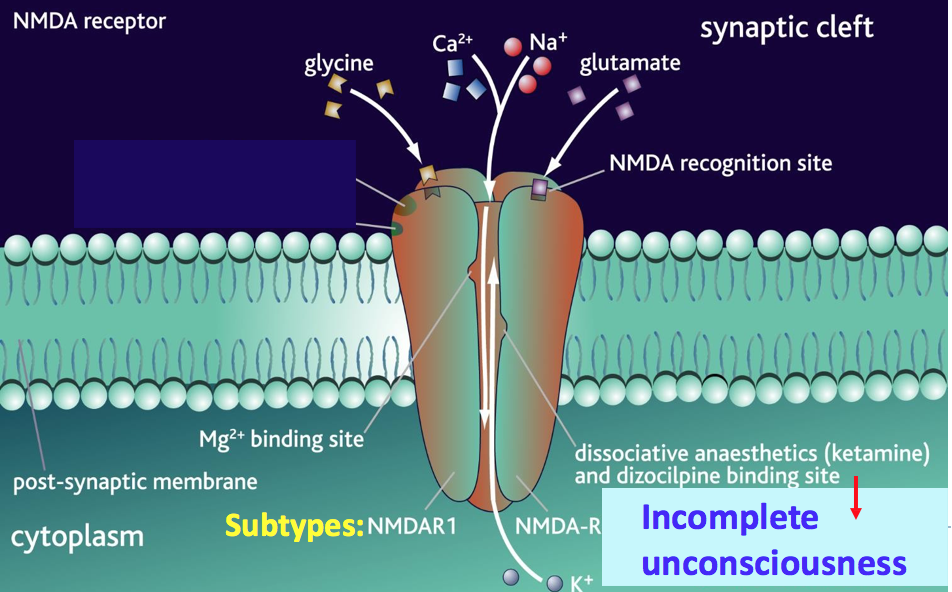 Permits passage of Na+  and large amounts of Ca2+. They are unique:
Glycine is essential for their normal response to glutamate.
The channel is blocked by Mg2+ ion at normal membrane potentials
This blockade is removed by depolarization (caused by e.g. AMPA)
Binding site for  dissociative  anaesthetics (blockade e.g.  ketamine)
The channel  opens only  when both  glycine and  glutamate bind  to the receptor
4) Gamma Aminobutyric Acid (GABA)
Inhibitory neurotransmitter of CNS and is also found in retina. (GABA is the main inhibitory neurotransmitter in the central nervous system)
Formed by decarboxylation of glutamate.
GABAergic inhibition is seen at all levels of the CNS
(Hypothalamus, hippocampus, cerebral cortexand cerebellar cortex.
GABA interneurones are abundant in the  brain, with 50% of the inhibitory synapses in  the brain being GABA mediated.
There are three types of GABA receptors
e.g. GABAA B & C.

GABA A & B receptors are widely
Distributed in CNS.
GABAC are found in retina only
GABA B are metabotropic (G-
protein) in function. (increase K+ conductance  and decrease Ca+2 influx).
GABA A and C receptors (ionotropic)  have multiple binding sides (for  benzodiazepine and barbiturates). The  channel is a Cl- channel (not Na+)
ONLY IN MALES’ SLIDES
Cont.
Functions & Disorders of GABAergic System
The fabulous GABA receptor
Multiple binding sites
Functions
Presynaptic inhibition 
GABAA receptors in the CNS are chronically stimulation to regulate neuronal excitability
Disorders 
Seizures (under activity of GABA)
Depressant drugs (alcohol, barbiturates)
work by increasing GABA activity
Activation of GABA receptors cause IPSPs
5) Serotonin
The serotonin pathways in the brain:

The principal centers for  serotonergic neurons are:
 the  rostral and caudal raphe  nuclei 

Projections:
axons ascend to the  cerebral cortex, limbic &  basal ganglia  Serotonergic nuclei in the brain stem 
descending  axons (terminate in the  medulla& spinal cord
Serotonin (5-HT) Disorders
Depression 
Anxiety
ONLY IN MALES’ SLIDES
The Serotonin System
Serotonin is synthesized from the amino acid tryptophan, which is  abundant in meat
Our bodies cannot make tryptophan (must get from diet)
Tryptophan deprivation alters brain chemistry and mood
There is only a few 100,000`s of 5-HT neurons in human brain
There is 14 serotonin receptors (excitatory or inhibitory) in  different parts of CNS (most are metabotropic, except 5-HT3)
Mice in which the gene for 5-HT2 C receptors has been
knocked out are obese
ONLY IN MALES’ SLIDES
The Serotonin System
Extra
Functions: 
Improved Mood 
Decrease appetite
Sleep
Neurons in caudal  raphe nuclei project  to:
Cerebellum
Medulla
Spinal cord

Neurons in rostral  raphe nuclei project  to:
Thalamus
Basal ganglia
Limbic system
Cerebral cortex
Disorders:
Depression 
Anxiety and suicide 
Aggressiveness
Serotonin innervates the entire CNS
Drugs (e.g. Prozac) that prolong serotonin’s actions relieve symptoms of depression & obsessive disorders
6) Dopaminergic Pathways
31
ONLY IN MALES’ SLIDES
The Dopaminergic System
Dopamine is a  catecholamine that is  synthesized from  tyrosine

It is present in 3  principal circuits in the  brain:

1-Nigrostriatal
2-Mesolimbic &  Mesocortical
3-Tuberoinfundibular
❸
❶❷
Five dopaminergic receptors (D1-D5) .
Overstimulation of D2 receptors is  thought to be related to schizophrenia
❶ Nigrostriatal
❷ Mesolimbic & Mesocortical
❸ Tuberoinfundibular
ONLY IN MALES’ SLIDES
The Dopaminergic System
2-The Mesolimbic & Mesocortical system

extends  from the ventral tegmental  area (VTA) to:
Nucleus accumbens
Amygdala & Hippocampus
Prefrontal cortex
Concerned with memory,  motivation, emotion,  reward, desire & addiction
Dysfunction is connected to  hallucinations and  schizophrenia
3-Tuberoinfundibular system 

extends from  infundibular region (median  eminence of hypothalamus )  to:
- Pituitary gand
It is concerned with:
Regulation of  hormones
Maternal behavior
(nurturing)
Pregnancy
1- The Nigrostriatal  circuit: 

extends from the  substantia nigra to the  striatum (caudate  nucleus-putamen)

This circuit is  concerned with motor  control.

Death of neurons in  this pathway is linked  to Parkinson's  disease
The dopaminergic system
Functions 
Motor & hormonal control 
Memory & motivation 
Emotion & reward 
Desire & addiction
Disorders
Parkinson’s disease (decreased levels of dopamine)
Schizophrenia (over-activity at DA synapses) 
Hallucinations
Cocaine elevate activity at  dopaminergic synapses
EUPHORIA
The three happy neurotransmitters
Extra
Lets you  sleep
Gives you
energy
Sets your  pleasure
Extra
Some mechanisms of drug action
Summary
29
Cont.
30
Cont.
31
Thank you!
اعمل لترسم بسمة، اعمل لتمسح دمعة، اعمل و أنت تعلم أن الله لا يضيع أجر من أحسن عملا.
The Physiology 436 Team:
Team Leaders: 
 Lulwah Alshiha
 Laila Mathkour
 Mohammad Alayed
Females Members:
Ashwag Almajed 
Hanin Bashaikh 
Hayfaa Alshaalan
Males Members: 
Qais Almuhaideb
Contact us:
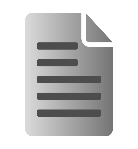 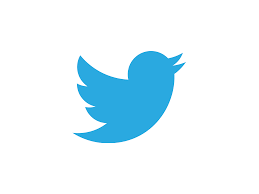 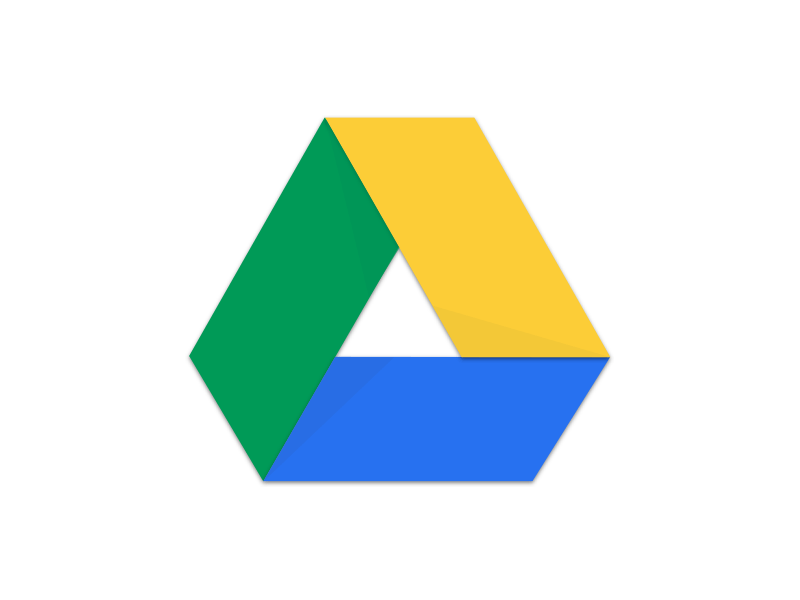 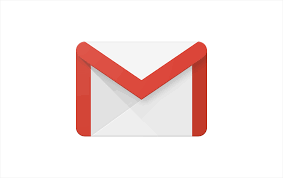 References: 
Females’ and Males’ slides.
Guyton and Hall Textbook of Medical Physiology (Thirteenth Edition.)
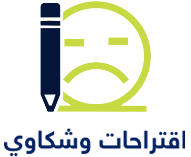 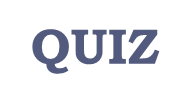 32